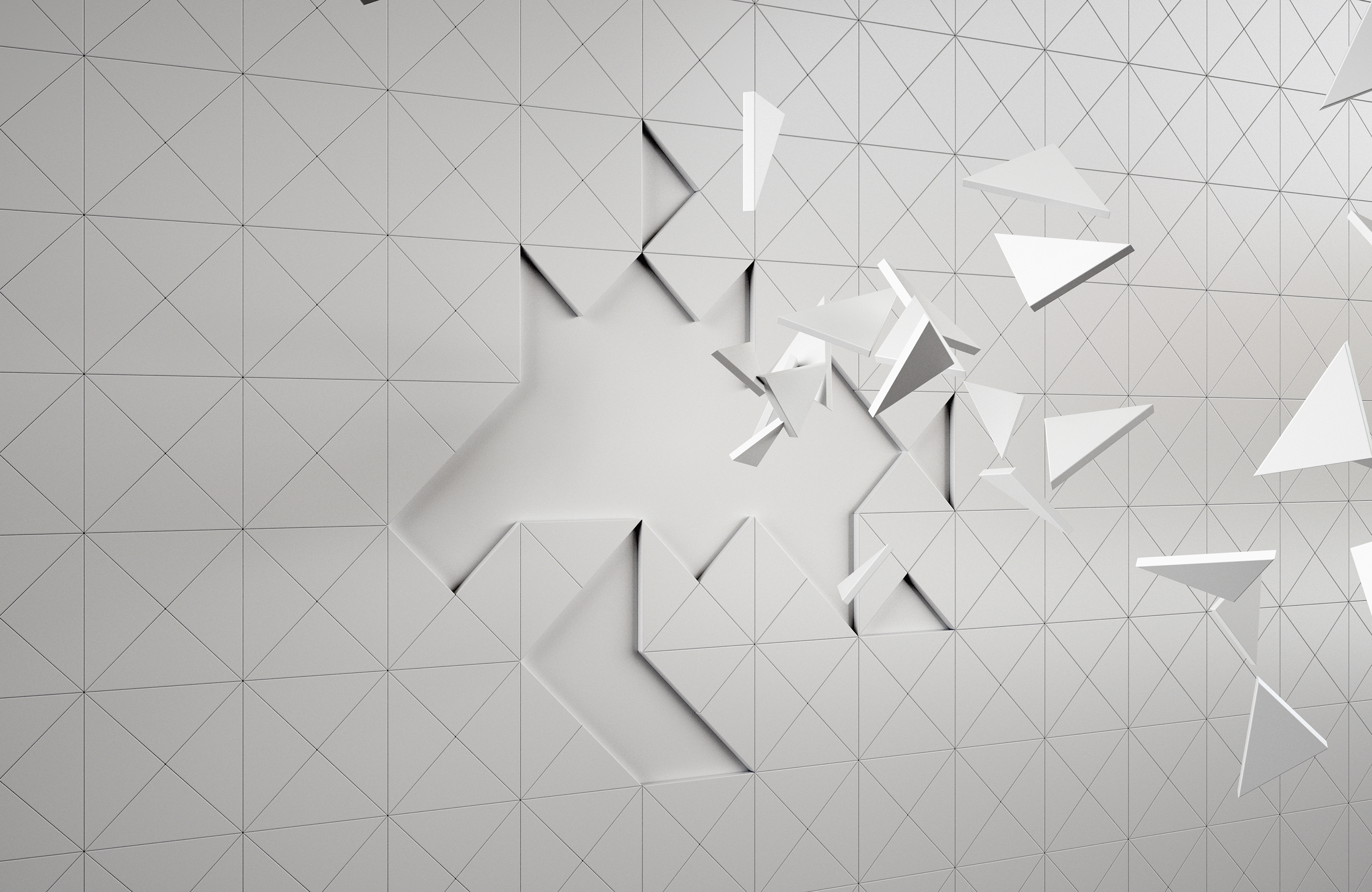 Breakable
Exodus 1:5-11
“The descendants of Jacob numbered seventy in all; Joseph was already in Egypt. Now Joseph and all his brothers and all that generation died, but the Israelites were fruitful and multiplied greatly and became exceedingly numerous, so that the land was filled with them. Then a new king, who did not know about Joseph, came to power in Egypt. "Look," he said to his people, "the Israelites have become much too numerous for us. Come, we must deal shrewdly with them, or they will become even more numerous and, if war breaks out, will join our enemies, fight against us and leave the country." So, they put slave masters over them to oppress them with forced labor.”                                                                                  Exodus 1:5-11
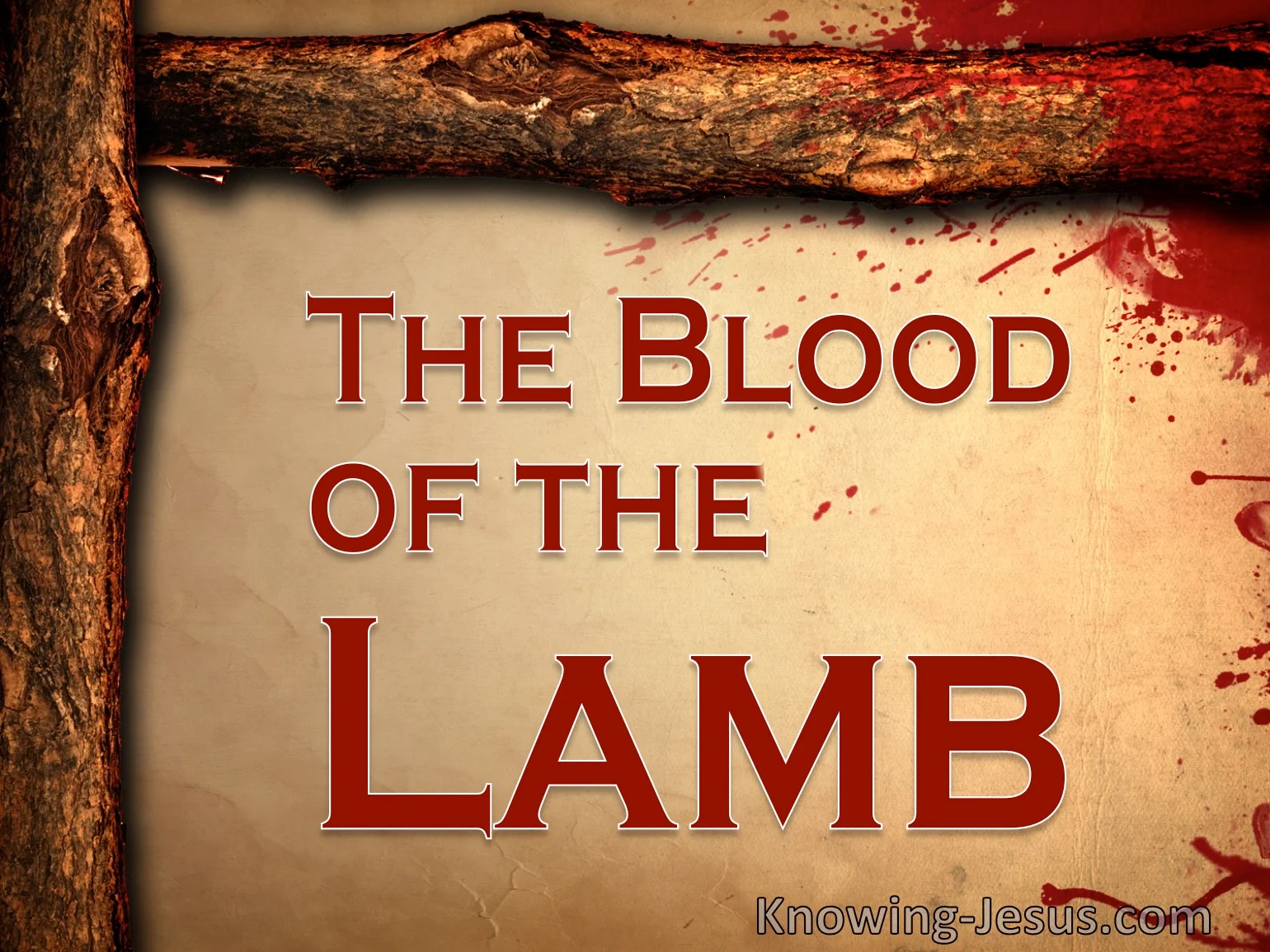 I. BREAK OUT
Revelation 12:11  “They overcame him by the blood of the Lamb and by the word of their testimony; and they did not love their lives so much that they were afraid to die.”
II. BREAK THROUGH
Numbers 32:13“So, the Lord's anger was aroused against Israel, and He made them wander in the wilderness forty years, until all the generation that had done evil in the sight of the Lord was gone.”
III. BREAK IN
Joshua 6:1 “Now the gates of Jericho were securely barred because of the Israelites. No one went out and no one came in.”
IDENTIFY THE PROBLEM OR BARRIER
“You do not have, because you do not ask God.”James 4:2
Hebrews 11:1 “Now faith is being sure of what we hope for and certain of what we do not see.”
“See, I have delivered Jericho into your hands, along with its king and its fighting men. March around the city once with all the armed men. Do this for six days. On the seventh day, march around the city seven times, with the priests blowing the trumpets. When you hear them sound a long blast on the trumpets, have the whole army give a loud shout; then the wall of the city will collapse and the army will go up, everyone straight in.”
2 Corinthians 1:20 “For all the promises of God in Him are Yes, and in Him Amen.”
Interesting Study….
PERSISTENCE!!!
Miracles happen at the intersection of our weakness and God’s Power!
The Stains of Life
Let Life Happen – You’ve Got Shout!

Pick a Stain – Any Stain!